Chapter 11: Trigonometric Identities and Equations
11.1	Trigonometric Identities
11.2	Addition and Subtraction Formulas
11.3	Double-Angle, Half-Angle, and Product-Sum Formulas
11.4	Inverse Trigonometric Functions
11.5	Trigonometric Equations
11.5	Trigonometric Equations
Solving a Trigonometric Equation by Linear Methods

Example	Solve 2 sin  x – 1 = 0 over the interval [0, 2).
Analytic Solution	Since this equation involves the first power 
of sin x, it is linear in sin x.
Two x values that satisfy sin x = ½ for                are
However, if we do not restrict the domain there will be an infinite amount of answers since:



for k any integer.
11.5	Solving a Trigonometric Equation by Linear Methods
Graphing Calculator Solution
Graph y = 2 sin x – 1 over the interval [0, 2].






The x-intercepts have the same decimal 
approximations as
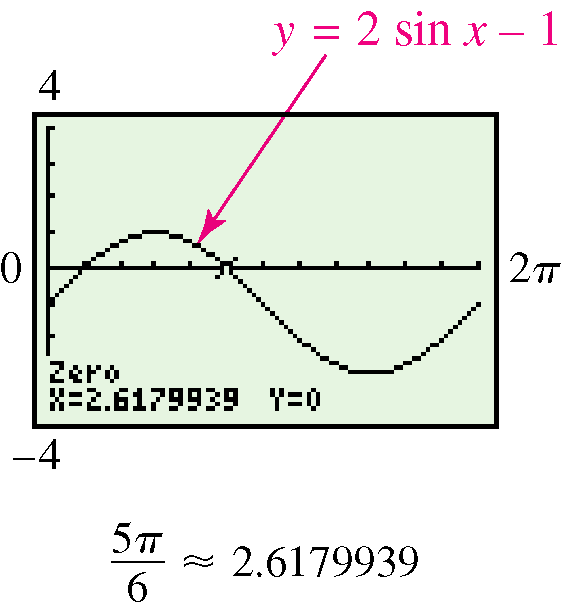 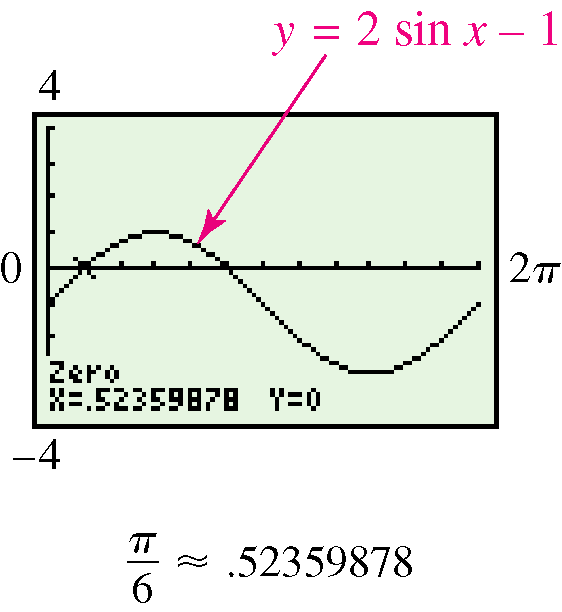 11.5	 Equations Solvable by Factoring
Example	Solve 2sin2 x – sin x – 1 = 0 

Solution	This equation is of quadratic form so: 










The solutions for sin x = - ½  in [0, 2) are x =

The solutions for sin x = 1 in [0, 2) is x = 

Thus the solutions are:
11.5	Solving a Trigonometric Equation by Factoring
Example	Solve sin x tan x = sin x.
Solution
Caution  Avoid dividing both sides by sin x. The two solutions that make sin x = 0 would not appear.
11.5	Solving a Trigonometric Equation by Squaring and Trigonometric Substitution
Example	
Solve                                      over the interval [0, 2).
Solution	
Square both sides and use the identity  1 + tan2 x = sec2 x.
Possible solutions are:


Or are they?  Check answers!
11.5	Trigonometric Equations
Solving an Equation Using a Double-Number Identity
Example	Solve cos 2x = cos x over the interval [0, 2).
Analytic Solution








Solving each equation yields the solution set
11.5	Solving an Equation Using a Double-	Number Identity
Graphical Solution	  Graph y = cos 2x – cos x in an appropriate window, and find the x-intercepts.










The x-intercept displayed is 2.0943951, an approximation for 2/3. The other two correspond to 0 and 4/3.
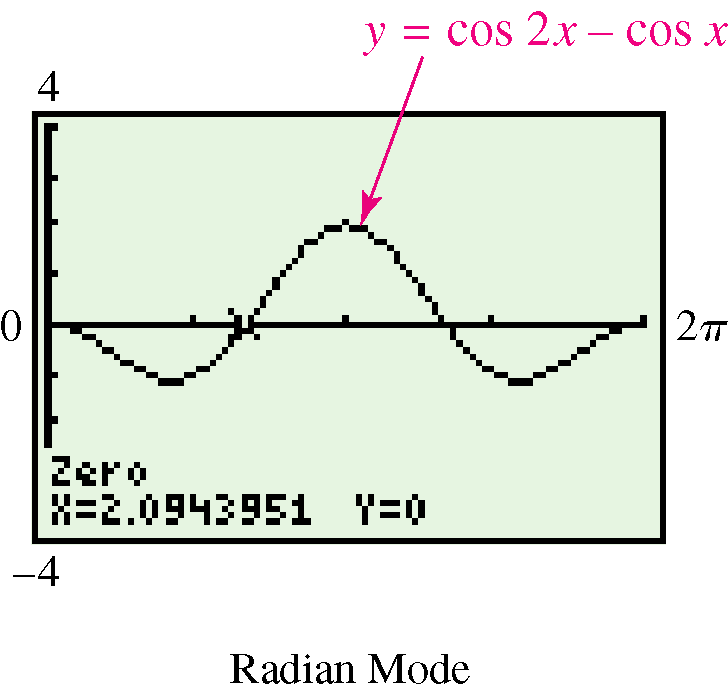 11.5	Solving an Equation Using a Double-Number Identity
Example	Solve 4 sin x cos x =        over the interval [0, 2).


Solution
From the given domain for x, 0  x < 2, the domain for 2x is 0  2x < 4.
Since 2 sin x cos x = sin 2x.
11.5	Solving an Equation that Involves Squaring Both Sides
Example	Solve tan 3x + sec 3x = 2

Solution	Since the tangent and secant functions are 
related by the identity 1 + tan2  = sec2  , we begin by 
expressing everything in terms of secant.
Square both sides.
Replace tan2 3x with
sec2 3x – 1.
11.5	Solving an Equation that Involves Squaring Both Sides